SOLM311 Consumer Law for the Digital Age
Introduction to consumer law and technology
Dr Eleni Kaprou
Mode of delivery
3 hour weekly lecture
Thursday 9-12
15 credits
Assessment
2 modes of assessment
podcast presentation- 7 minutes- 40% 
Self-reflective report- 2500 words- 60%
Aims/approach
This is an area where the law is not settled and there is a lot of debate- no definite answers
Improve your knowledge and critical thinking on the area
Approach is to examine existing/traditional regulation and how it can apply to the digital environment
And get acquainted with recent developments- new and proposed legislation
Why is it important?
Fundamental to economy and society
Has a transformative effect- to all fields of activity
One of the biggest challenges for law at the moment
What is consumer law?
Historic development
The advent of the Consumer society as a precursor to consumer law
Consumer societies …“in which choice and credit are readily available, in which social value is defined in terms of purchasing power and material possessions, and in which  there is a desire, above all, for that which is new, modern, exciting and fashionable”  (Benson 1994). 
Mass production, credit, retail chains and television
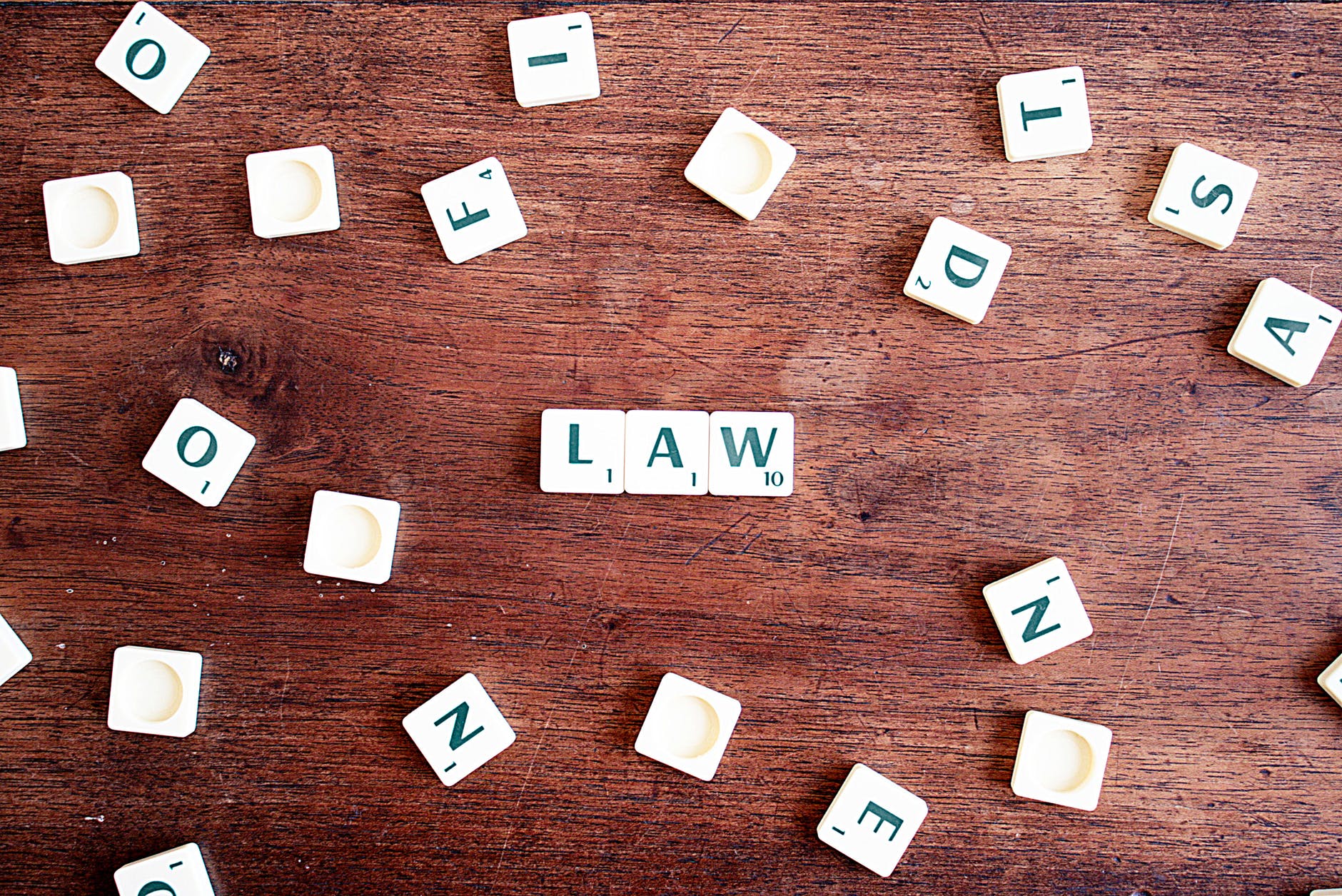 Nature of consumer law
The 70s were the golden era for the consumer movement and consumer law
Consumer law is a hybrid discipline
It developed out of the need to have a separate set of rules for certain types of contracts in order to address the imbalance of power between the parties (private law element)
The application of consumer law is monitored by government agencies (public law element)
In the UK breaches of consumer law can be criminal offences (criminal law element)
[Speaker Notes: Can you think of another area of law that developed out of contract law and the need to address the imbalance of a specific set of contractual relationships?]
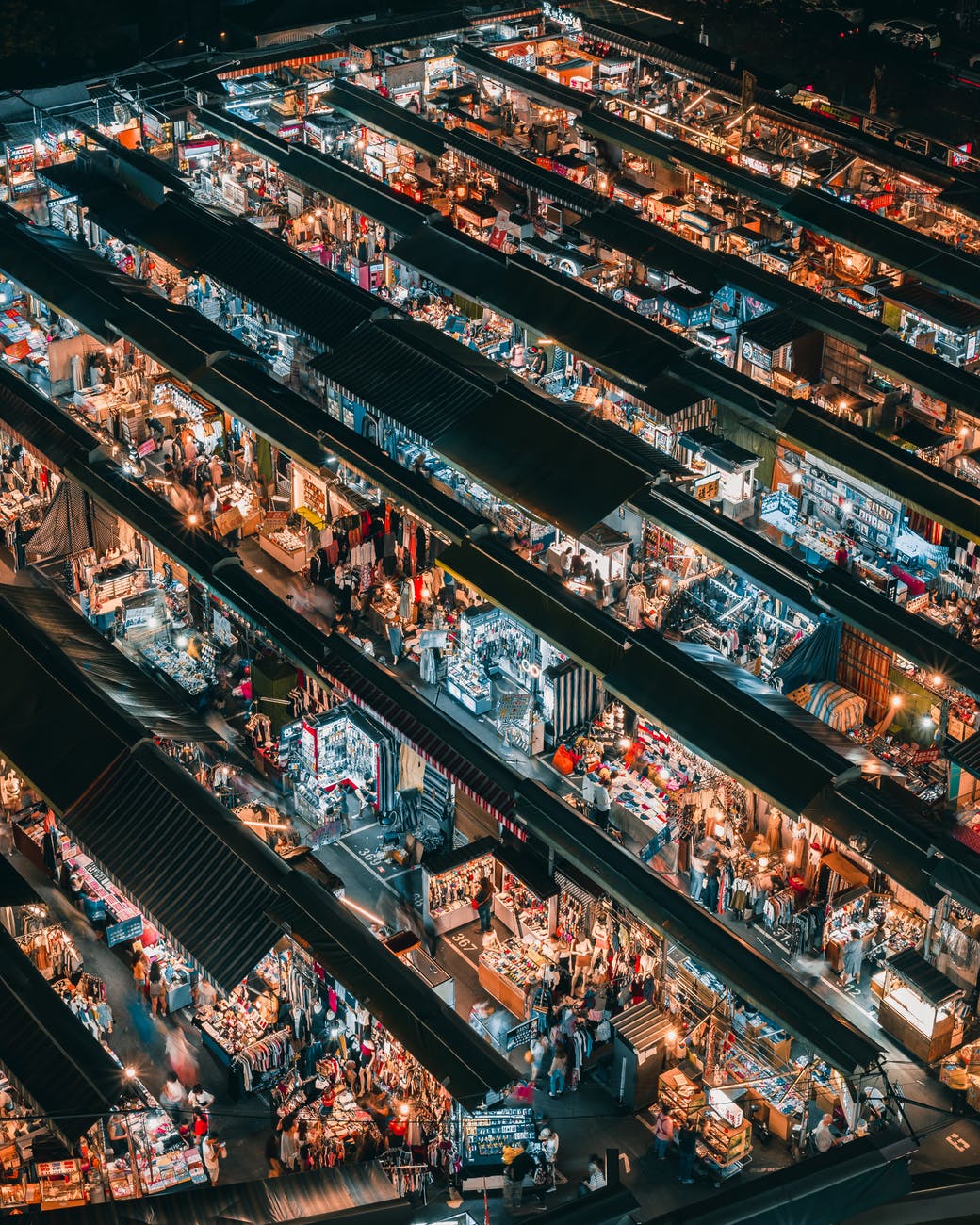 First steps in the USA – Kennedy Speech 1962
Consumers, by definition, include us all. They are the largest economic group in the economy…  
the ‘march of technology’ and variety and complexity of consumer products 
Defines key rights 
Right to safety; Right to be informed; Right to choose; Right to be heard
First steps towards consumer law in the UK
‘In the Development of consumer law and policy, statute law has had a larger part to play than case law’. [Sir Gordon Borrie, ‘The Development of Consumer Law and Policy – Bold Spirits and Timorous Souls’, Hamlyn Lecture 1984 (Stevens & Sons 1984) 1]
From common law to statute law 
Lack of influence of common law due to: 
Small volume of cases
‘caveat emptor’ principle reigns supreme
Key case law
Consumer Law in the UK gathers pace
Molony Report (1959) in England (Cmnd 1781/1962)
Foundation for policy making 
Imbalance between consumer and trader
Consumer ‘incapable of intelligent discrimination’ = vulnerable. 
Increased legislative activity post 1960’s leading to extremely complex system
Consumer law in the EU
Influence of Europe on Consumer Law & Policy
The inception of consumer protection at EU level
An essential marker in the evolution of consumer law
The Single European Act 1987
Art100a: competence to the Council of Ministers, in cooperation with the European Parliament to enact measures that establish or enhance the functioning of the internal market subject to two main restrictions: 
The EC is instructed to proceed on the basis of providing a high level of protection in the proposals it presents in the area of consumer protection
Secondly, individual member states can derogate from Art 100a(4) subject to restrictive requirements which do not concern the protection of the economic interest of consumers. 
Impetus for adoption of Directives
Formal recognition of consumer protection
Introduction of a specific chapter in the Treaty of Maastricht 1993
Formal recognition of consumer protection as a policy area 
Article 153 TEC (now art.169 TFEU)
1. In order to promote the interests of consumers and to ensure a high level of consumer protection, the Community shall contribute to protecting the health, safety and economic interests of consumers, as well as to promoting their right to information, education and to organise themselves in order to safeguard their interests.
2. Consumer protection requirements shall be taken into account in defining and implementing other Community policies and activities.
3. The Community shall contribute to the attainment of the objectives referred to in paragraph 1 through:
(a) measures adopted pursuant to Article 95 in the context of the completion of the internal market; 
(b) measures which support, supplement and monitor the policy pursued by the Member States.
4. The Council, acting in accordance with the procedure referred to in Article 251 and after consulting the Economic and Social Committee, shall adopt the measures referred to in paragraph 3(b).
5. Measures adopted pursuant to paragraph 4 shall not prevent any Member States form maintaining or introducing more stringent protective measures. Such measures must be compatible with this Treaty. The Commission shall be notified of them.
Elevation in status Treaty of Lisbon & other
Main provisions concerning consumer policy: 
TFEU Art 4 confirms consumer protection as an area of shared competence under the Treaty. 
TFEU Art 12 states: ‘consumer protection requirements shall be taken into account in defining and implementing other Union policies and activities’. 
TFEU Art 169 is the key basis for consumer protection and is contained in a single-article title (Title XV) on consumer protection.
EU Charter on fundamental right (art 38) – union policies will ensure a high level of consumer protection  
Area of shared competence ‘constitutionally’ bound to give precedence to the demands of the internal market.
Digital challenges
How has technology changed How markets operate?
Any examples? 
What do you see as the major challenges?
Use the padlet to input your contributions
https://qmul-languagecentre.padlet.org/ekaprou/digital-markets-si493qxr7ilsq37
Disruptive technology
Sustaining technology- evolving gradually or simply improving established technologies
Disruptive technology- ﻿a new type of technology, which, when first introduced, might be less reliable than established technologies, but will become reliable rapidly (Christensen 1997)
What is the role of the law?
An ex-ante or ex-post approach?
Use flexible approach to future-proof legislation
Are there negative effects to regulation? Does it stifle innovation?
How to respond to challenges?
Apply existing regulation- no need for change
Offer targeted solutions
Existing regulation is obsolete- there is a need to reconsider fundamental principles
Some of the key issues for private/contract law
Regulation of platforms/intermediaries
Algorithmic design
Use of personal data
Dark patterns
Automated contracting
Regulation of sale of digital content
Digital assets
Role of AI
What would you add to this list?
How do different jurisdictions tackle these challenges?
Let’s compare UK and EU
Is the digital world a strategic priority? Why is that?
What is the role of law and regulation?
Is the role of regulation to protect users or foster innovation? Can it do both?

Do the two jurisdictions have different approaches?
Which one is closer to your personal views?
Guided reading
Read Technological management and the Rule of Law by Roger Brownsword
What is technological management according to the author?
Which are the four questions the paper seeks to answer?
What characteristics of legal rules should be adopted?
Thank you!
E.Kaprou@qmul.ac.uk